配偶者居住権の実務
弁護士　間瀬まゆ子
配偶者居住権はなぜ生まれた？
・非嫡出子の相続分を2分の1とする民法の規定を違憲とする判断（最大決平成25年9月4日）。
・民法900条4号但書の廃止。





⇒　配偶者の保護を求める保守派の声から、相続法改正の議論が始まる。
　　 平成30年7月に改正法が成立。配偶者居住権はその目玉。
900条（法定相続分）4号
　子、直系尊属又は兄弟姉妹が数人あるときは、各自の相続分は、相等しいものとする。ただし、嫡出でない子の相続分は、嫡出である子の相続分の2分の1とし、父母の一方のみを同じくする兄弟姉妹の相続分は、父母の双方を同じくする兄弟姉妹の相続分の2分の1とする。
配偶者居住権と配偶者短期居住権
配偶者の居住の権利（1028条～1041条）
配偶者居住権 と 配偶者短期居住権 がある。

◆配偶者居住権（1028条）◆
　生存配偶者が、被相続人所有であった建物に相続開始時に居住していた場合に、遺産分割や遺贈により取得できる権利。
　配偶者居住権を有する配偶者は、その建物（居住建物）を長期にわたって、無償で使用収益することができる。
　　　　　本研修会のテーマ
配偶者居住権と配偶者短期居住権
◆配偶者短期居住権（1037条）◆
  ① 遺産分割により居住建物の帰属が確定した日
  ② 相続開始時から６か月を経過した日
  のいずれか遅い方まで居住が認められる。
　遺産分割までの間（または６か月）に限り、配偶者が住み慣れた家に住み続けられるようにするもの。
  法律上当然に認められる一時的な権利。
　　　　　　　　　　　　　
　　　　　　 財産的価値はなく、税務では問題になら　ないため、本研修会では扱わない。
1037条（配偶者短期居住権）１項
　配偶者は、被相続人の財産に属した建物に相続開始の時に無償で居住していた場合には、次の各号に掲げる区分に応じてそれぞれ当該各号に定める日までの間、その居住していた建物（略）の所有権を相続又は遺贈により取得した者（略）に対し、居住建物について無償で使用する権利（略）を有する。ただし、（以下略）
　一　居住建物について配偶者を含む共同相続人間で遺産の分割をすべき場合　遺産の分割により居住建物の帰属が確定した日又は相続開始の時から６箇月を経過する日のいずれか遅い日
　二 （略）
配偶者居住権とは　①なぜ必要か？
後妻　　　　　　　　夫　　　　　　　先妻


　　　　　　　　　　　　　　　先妻の子

　　　　　　　　　　　 　自宅　3,000万円
　　　　　　　　　　　　 預金　3,000万円
後妻と先妻の子の法定相続分は1/2ずつ。
旧法の下では…

後妻が自宅を取得すると？
　　　後妻　・・・　自宅　3,000万円
　　　先妻の子　・・・　預金　3,000万円
後妻は、自宅を確保できたものの、預金は　　もらえず、生活に困る恐れ。
配偶者居住権とは　①なぜ必要か？
後妻　　　　　　　　夫　　　　　　　先妻


　　　　　　　　　　　　　　　先妻の子

　　　　　　　　　　　　 自宅　3,000万円
　　　　　　　　　　　　 　うち配偶者居住権 1,000万円
　　　　　　　　　　　　 預金　3,000万円
配偶者居住権があれば…

　後妻　・・・　配偶者居住権　1,000万円
　　　　　　　　 預金　2,000万円　
　先妻の子　・・・　自宅（制限付き） 2,000万円
　　　　　　　　　　　 預金　1,000万円
配偶者は、自宅に住み続けられる上に、生活資金も取得できる。
◇参考◇　
　改正前の実務ではどう対応していた？
配偶者居住権とは　②どのような権利？
配偶者居住権　　
「配偶者が居住建物の全部について無償で使用及び収益をする権利」
1028条（配偶者居住権）１項
　被相続人の配偶者（略）は、被相続人の財　産に属した建物に相続開始の時に居住していた場合において、次の各号のいずれかに該当するときは、その居住していた建物（略）の全部について無償で使用及び収益をする権利（略）を取得する。ただし、被相続人が相続開始の時に居住建物を配偶者以外の者と共有していた場合にあっては、この限りでない。
  一　遺産の分割によって配偶者居住権を取得するものとされたとき。
 二　配偶者居住権が遺贈の目的とされたとき。
使用収益権限　あり
　  処分権限　なし
⇒ 所有権よりも低廉な評価額となる。
・「無償」‥通常の必要費は負担（1034条1項）
配偶者居住権とは　③成立要件
A　配偶者が相続開始時に被相続人所有の建物（居住建物）に居住していたこと
　　・　「居住」＝生活の本拠としていたこと
　　・　一時的に入院、施設入所等していた場合でもOK。
　　・　建物は一つに限らない。　
B　配偶者に配偶者居住権を取得させる遺産分割、遺贈、死因贈与があったこと
　　・ 遺産分割の審判も含む（1029条）。
　　・ 遺贈によることが必要（1028条1項）。「相続させる遺言」は？
　　・ 死因贈与もOK（554条で遺贈に関する規定を準用）。
C　相続開始時に被相続人の単独所有か配偶者との共有であったこと
★事例から考えよう①★
C　　　　　A　　　　先妻

　　　　　　　　　　　　　 B
　　　 　
　　　　　　　 

 　　　　Aの相続財産
　　　　　 自宅持分　3,000万円
　　　　　 預金　2,000万円
Aは先妻と共同で自宅を購入し、土地建物の持分は2分の1ずつを取得した。先妻が亡くなったとき、妻の持分は、Aと一人娘のBが4分の1ずつ承継することとした。
　Cは、代償金を支払う能力がないため、配偶者居住権の取得を希望している。
〔当初〕  A  持分1/2
　　　　　先妻  持分1/2
〔先妻の相続後〕 A  持分1/2＋1/4＝3/4
　　　　　　　　　　　B  持分1/4
・ Cは配偶者居住権を取得できるか？
　・ 他に二世帯住宅の事案も。
★事例から考えよう②★
A　　　　　　　C

　　　　　　　   B
Aは、息子Bに自宅の土地建物を相続させるという遺言を残していた。Aの相続開始後、Aの妻Cは配偶者居住権の取得を希望した。
【パターン１】　未分割の財産があり、Cは遺産分割調停を申し立てた。その中で、配偶者居住権も欲しいと訴えている。
【パターン２】　Bも、Cのために配偶者居住権を設定してよいと言っている。

　・ A のために配偶者居住権を設定することは可能か。
配偶者居住権とは　④権利の内容
法的性質
 ●  賃貸借類似の法定の債権
　　　債権者‥配偶者　／　債務者‥建物の所有者
 ●  帰属上の一身専属権　⇒　譲渡できない（1032条2項）
　　　　　　　　　　　　     配偶者が亡くなったら消滅（1036条、597条3項 使用貸借と同じ）
 ●  居住建物の全部を使用収益できる権利
　　　⇒　建物の一部に設定することは不可（登記の問題等から）
　　　建物の使用に必要な範囲で敷地の利用権も。
配偶者居住権とは　④権利の内容
居住建物の用法遵守義務（1032条１項本文）
  居住用部分を営業で使用することは×。
  配偶者が使用していなかった部分、居住用でなかった部分を居住用に使うことは可（但書）。

譲渡禁止（1032条２項）  配偶者居住権は譲渡することができない。
　
居住建物の転貸（1032条３項）
  第三者に使用又は収益させるには所有者の承諾が必要（民法1032条3項）。
配偶者居住権とは　 ④権利の内容
居住建物の修繕等
　　修繕が必要な場合、まずは配偶者において修繕をする（1033条1項）。
　　通常の費用となる修繕費用は配偶者の負担となる。

費用負担
　　使用貸借と同様、「通常の必要費」は配偶者の負担となる（1034条1項）
　　「通常の必要費」とは？‥建物の保存に必要な修繕費、建物及び敷地の固定資産税
　　所有者は、納付した固定資産税を配偶者に求償することになる。　
　　　※一切のお金を払わなくてよいと思っている当事者がいるので要注意。
配偶者居住権とは　 ④権利の内容
● 配偶者居住権は建物全体に及ぶ。
　 　店舗部分の権利はどうなる？
　　・賃貸人たる地位はBに移転
　　・AとCは対抗関係
   被相続人　　　 賃借人
　　　配偶者
● Cが支払う賃料は誰のもの？　
・所有者は配偶者に対し配偶者居住権に係る債務を負っている。
被相続人　　　   Ａ　 　【被相続人の生前】　
　　　　　　　　　　　　　　　被相続人　⇒　第三者Ｃ
　　 　　　　　Ｂ　　　　　　 店舗部分のみを賃貸
　　　　　　　　　　　　　
　　　　　　　　　　　　　　　【相続開始後】　　　　　　
　　　　　　　　　　　　　　　建物と敷地　‥　子Ｂが相続
　　　　　　　　　　　　　　　建物に配偶者居住権を設定
Ｃ
配偶者居住権とは　⑤存続期間
原則  ‥  終身（1030条本文）
期間を定めることも可（1030条但書）
　　「令和3年6月1日から20年」
　　「令和3年6月1日から令和23年5月31日まで」
　
延長や更新はできない。
⇒新たに使用貸借契約や賃貸借契約を
　 結べばOK。
第1030条（配偶者居住権の存続期間）
配偶者居住権の存続期間は、配偶者の終身の間とする。ただし、遺産の分割の協議若しくは遺言に別段の定めがあるとき、又は家庭裁判所が遺産の分割の審判において別段の定めをしたときは、その定めるところによる。
◇参考◇
配偶者が70代であるのに、存続期間を50年とすることは？
配偶者居住権とは　⑥消滅原因
配偶者居住権が消滅するのは？
　1　存続期間が満了した場合（1036条、597条１項）
　2　配偶者が死亡した場合（1036条、597条３項）
　3　居住建物が全部滅失等した場合（1036条、616条の2）
　4 　居住建物が配偶者の財産になった場合（混同）
　　　ただし、配偶者が共有持分を取得しただけの場合は消滅しない（1028条２項）
　5　配偶者が配偶者居住権を放棄した場合（債権放棄）
　6　居住建物の所有者による消滅請求がなされた場合（1032条４項）
★事例から考えよう③★
被相続人の配偶者Aは、遺産分割により居住建物の配偶者居住権を取得し、そこでしばらく暮らしていたが、高齢になって一人暮らしが困難になったため、老人ホームに入ることにした。しかし、十分なお金がない。

・ Aが配偶者居住権を利用して、お金を得ることができるか。
・ 配偶者居住権の譲渡は？
・ 居住建物を賃貸に出すことは？
配偶者居住権とは　⑥消滅原因
配偶者が配偶者居住権の存続期間満了前に退去する場合の問題
● 配偶者の保護の問題
配偶者居住権は譲渡できない（所有者の承諾がないと転貸もできない）。
　　 　   もし存続期間の途中で不要になったら？
⇒　所有者が了解しなければ対価はもらえない。
◆調停条項の例◆
　申立人が遺産目録記載1の建物から退去し、かつ、相手方に対して配偶者居住権を放棄する旨の意思表示をしたときは、相手方は、申立人に対し、その時点における配偶者居住権の残存期間に基づいて別紙「簡易な評価方法」により算出した同期間分の配偶者居住権の価値相当額を支払うこととする。
配偶者居住権とは　⑥消滅原因
配偶者が配偶者居住権の存続期間満了前に退去する場合の問題（つづき）
  ● 事実認定の問題
　　  配偶者が存続期間中に退去したら配偶者居住権が消滅する？
　　　⇒　「放棄」の意思表示があったと言えるか。
　● 税務の問題
　　　期間の途中で合意解約や放棄により配偶者居住権が消滅した場合に、対価が支払われず、または著しく低い対価しか支払われないと、みなし贈与課税（相続税法９条）がなされる（相続税法基本通達９－13の２） 。
　　　なお、期間満了や配偶者の死亡により消滅した場合は課税なし。
配偶者居住権とは　⑥消滅原因
相続税法基本通達9-13の2　(配偶者居住権が合意等により消滅した場合)
　配偶者居住権が、被相続人から配偶者居住権を取得した配偶者と当該配偶者居住権の目的となっている建物の所有者との間の合意若しくは当該配偶者による配偶者居住権の放棄により消滅した場合又は民法第1032条第４項((建物所有者による消滅の意思表示))の規定により消滅した場合において、当該建物の又は当該建物の敷地の用に供される土地（土地の上に存する権利を含む。）の所有者（以下９―13の２において「建物等所有者」という。）が、対価を支払わなかったとき、又は著しく低い価額の対価を支払ったときは、原則として、当該建物等所有者が、その消滅直前に、当該配偶者が有していた当該配偶者居住権の価額に相当する利益又は当該土地を当該配偶者居住権に基づき使用する権利の価額に相当する利益に相当する金額（対価の支払があった場合には、その価額を控除した金額）を、当該配偶者から贈与によって取得したものとして取り扱うものとする。（令元課資2－10追加）
(注)　民法第1036条((使用貸借及び賃貸借の規定の準用))において準用する同法第597条第１項及び第３項((期間満了及び借主の死亡による使用貸借の終了))並びに第616条の２((賃借物の全部滅失等による賃貸借の終了))の規定により配偶者居住権が消滅した場合には、上記の取り扱いはないことに留意する。
配偶者居住権とは？　⑦第三者との関係（対抗力）
Ｄが差押え




　　　　　　　　　　　　　　　　　　　　　
  　遺産分割により、　　　　　　　
  　Ａが建物と敷地の所有権を取得。
  　Ｂが建物の配偶者居住権を取得。
対抗要件
　〇　配偶者居住権の登記（1031条２項、605条）
　×　建物の引渡し（建物賃借権と異なる）

　対抗できる「第三者」
　〇　居住建物の所有権を譲り受けた者
　〇　 居住建物を差し押さえた債権者
×　居住建物と敷地を取得した相続人から敷地のみを譲り受けた第三者
建物の一部を借りて引渡しを受けている賃借人
⇒「第三者」にあたるが、先に対抗要件を備えられている。
B
A所有
C
配偶者居住権とは？　⑦第三者との関係（対抗力）
配偶者居住権の登記
　【原則】　配偶者と居住建物の所有者の共同申請（不動産登記法60条）
　　　　　　 所有者は、配偶者居住権の設定の登記を備えさせる義務を負う（1031条１項）
　　　　   所有者が協力しない場合は、訴訟で登記義務の履行を求めることに。
【例外】　調停や審判で解決した場合は、配偶者が単独で登記手続をすることができるため　　の条項が設けられるのが普通。
　　　　　⇒　単独申請が可能（不動産登記法63条１項）。

　　 ◇参考◇　配偶者居住権の登記の件数　施行から１年で301件（法務省の統計より）
配偶者居住権の評価　①家事事件手続における評価
実務における不動産評価の考え方と手順
　まずは当事者間の合意。　合意がとれない場合は？

鑑定による評価
　日本不動産鑑定士協会連合会「研究報告」　
　東京家庭裁判所 岩田敦之裁判官
　　「将来予測にわたる部分を含めて鑑定人の裁量の幅が広いように見え、鑑定の結果には一定のばらつきが生じることが想定されます。」

簡易な評価方法
  　法制審議会民法（相続関係）部会で検討された評価方法。
配偶者居住権の評価　②簡易な評価方法
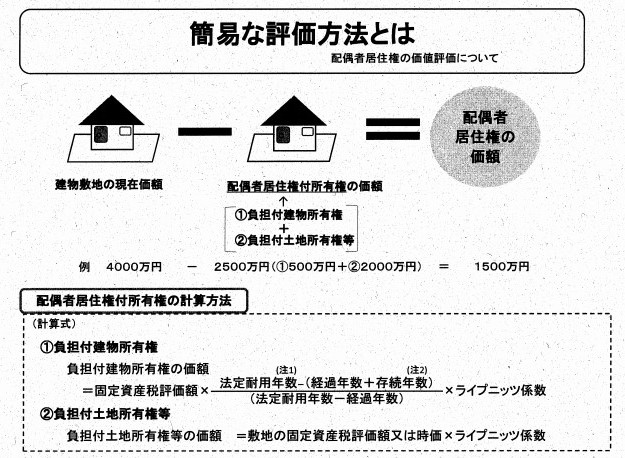 《基本的な考え方》　‥税務と同じ
①存続期間満了時に所有者に復帰する居住建物の完全な所有権の価額を算定
②その算定額を割り戻して現在価値を出す
③この価額を現時点での居住建物所有権の評価額から控除
※敷地利用権についても同様。

《相続税における評価方法との違い》
  ・耐用年数に1.5を乗じない。
  ・存続年数について上限がない（平均余命を上回る存続年数の設定が理論的には可能）。
東京家庭裁判所家事第５部「配偶者居住権リーフレット」（抄）
配偶者居住権の評価　②簡易な評価方法
一戸建て（建物：築15年、鉄筋コンクリート造（耐用年数47年）、固定資産税評価額1,400万円、敷地：固定資産税評価額6,000万円）を対象として終身期間の配偶者居住権を設定した場合

配偶者（女性）の年齢：60歳　※60歳女性の平成29年簡易生命表上の平均余命→28.97≒29
建物と敷地の合計現在価額　1,400万円＋6,000万円＝7,400万円
負担付建物所有権の価額
　　　　1,400万円×［47－（15＋29）］÷（47－15）×0.424（法定利率3％の場合の29年のﾗｲﾌﾟﾆｯﾂ係数）
　　　　≒56万円
負担付土地所有権等の価額
　　　　6,000万円×0.424＝2,544万円
配偶者居住権の価額
　　　　7,400万円－（56万円＋2,544万円）＝4,800万円
東京家庭裁判所家事第５部
 「配偶者居住権リーフレット」より
配偶者居住権の評価　③税務上の評価
相続税法23条の２（新設）
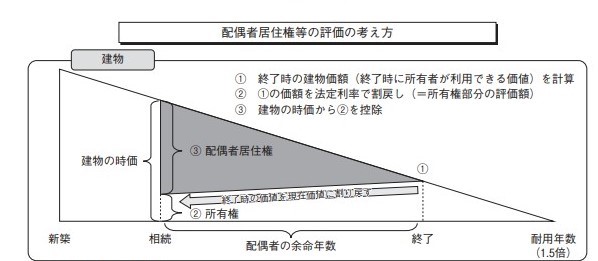 財務省ＨＰ「令和元年度税制改正の解説」498頁
配偶者居住権の評価　③税務上の評価
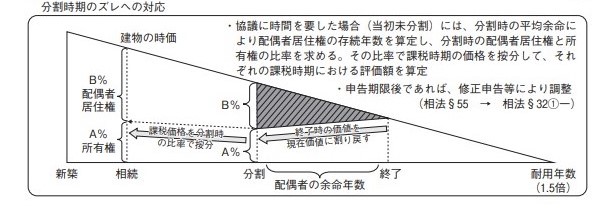 財務省ＨＰ「令和元年度税制改正の解説」498頁
配偶者居住権の評価　③税務上の評価
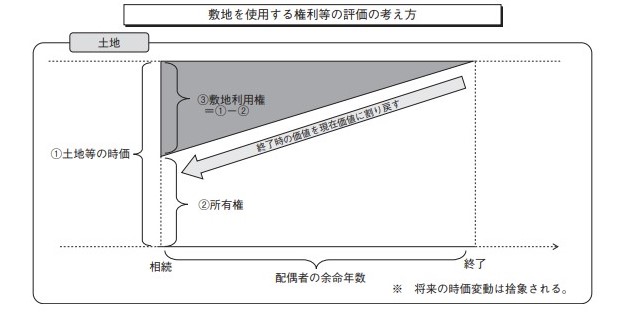 財務省ＨＰ「令和元年度税制改正の解説」501頁
配偶者居住権の評価　②税務上の評価
相続税法23条の２
なお、配偶者居住権に基づく敷地利用権にも小規模宅地等の特例（措置法69の４）の適用あり。
　　　　　　　　　　　　　『相続税及び贈与税等に関する質疑応答事例（民法（相続法）改正関係について（情報）』
配偶者居住権の評価　②税務上の評価
一部賃貸物件の評価

一部賃貸部分は配偶者居住権の評価対象から除外（相続税法施行令５の７第１項１号）


配偶者居住権の効力は居住建物全体に及ぶ。
所有者は配偶者の使用収益を受忍すべき義務を負っている。


所有者が借主から受領した賃料は、配偶者に返さなければならないのでは？


賃貸部分を配偶者居住権の評価対象から除外するのはおかしい？
しかし
とすると
配偶者居住権の贈与・遺贈と持戻し免除の意思表示の推定
持戻し免除の意思表示の推定規定
被相続人は、特別受益の持戻しを免除することが可能（黙示の意思表示でもOK）。

配偶者保護のため、一定の場合に持戻しを免除する旨の意思表示があったと推定する規定が設けられた（903条４項）。
【要件】
・婚姻期間が20年以上である配偶者の一方が他方に対し、
・その居住の用に供する建物やその敷地を遺贈、贈与した場合。
第903条（特別受益者の相続分）
1　共同相続人中に、被相続人から、遺贈を受け、又は婚 姻若しくは養子縁組のため若しくは生計の資本として贈与を受けた者があるときは、被相続人が相続開始の時において有した財産の価額にその贈与の価額を加えたものを相続財産とみなし(以下略）
2　（略）
3　被相続人が前二条の規定と異なった意思を表示したときは、その意思に従う。
4  婚姻期間が二十年以上の夫婦の一方である被相続人が、他の一方に対し、その居住の用に供する建物又はその敷地について遺贈又は贈与をしたときは、当該被相続人は、その遺贈又は贈与について第一項の規定を適用しない旨の意思を表示したものと推定する。
配偶者居住権の贈与・遺贈と持戻し免除の意思表示の推定
【贈与税の配偶者控除との違い】
　贈与税の配偶者控除（相続税法21条の６）を参考に設けられた制度。
　ただ、以下の点は違う。
　　・取得資金は対象外
　　・贈与だけでなく遺贈も対象
　　・金額の上限なし
  【注意点】
　・必ずもらえると勘違いしている一般の人がいるが、生前贈与や遺贈が必要。
　・推定に過ぎないので、反証されることがありうる。
　・遺留分との関係では無力。
　　　　　この規定が、配偶者居住権の遺贈にも準用されている（1028条３項）。
配偶者居住権の活用場面
①本来想定されていた配偶者を保護すべき場面
　つまり、
・　、相続財産に占める自宅不動産の割合が高く、配偶者が自宅不動産を取得すると他の財産を取得できなくなる場合で、
　かつ、
・　配偶者が相続分以上の財産を取得することに他の相続人が同意しない場合。
　     　このような場面での活用は限定的？
第1029条（審判による配偶者居住権の取得）
　遺産の分割の請求を受けた家庭裁判所は、次に掲げる場合に限り、配偶者が配偶者居住権を取得する旨を定めることができる。 
一　共同相続人間に配偶者が配偶者居住権を取得することについて合意が成立しているとき。
二　配偶者が家庭裁判所に対して配偶者居住権の取得を希望する旨を申し出た場合において、居住建物の所有者の受ける不利益の程度を考慮してもなお配偶者の生活を維持するために特に必要があると認めるとき（前号に掲げる場合を除く。）。
配偶者居住権の活用場面
②後継ぎ遺贈のような使い方
●後妻が自宅の所有権を取得した場合
後妻が自宅を取得すると、後妻の相続開始後に、自宅は後妻の兄弟や甥姪のものになってしまう（遺言がある場合や、後妻が先妻の子と養子縁組している場合は別）。

●後妻が配偶者居住権を取得した場合
自宅の所有権は先妻の子、配偶者居住権は後妻というように遺贈しておけば、後妻の相続開始後に、先妻の子が自宅の完全な所有権を承継できるようになる。

          　後継ぎ遺贈（や受益者連続型信託）
　　　　 と同じ効果が得られる。
親戚　　　後妻　  　　　　　 夫　　　　　　先妻


　　　　　　　　　　　　　　　　　　先妻の子
配偶者居住権の活用場面
③節税になる？
●夫→妻→子と２度相続した場合
　 一次相続時　妻  5,000万円
　 　　　　　　　　 →配偶者の税額軽減
　 二次相続時　子 5,000万円

●配偶者居住権を設定した場合
　 一次相続時　妻 2,000万円
　　 　　　　　　　  →配偶者の税額軽減
　　 　　　　　　　 子 3,000万円
　 二次相続時　課税なし

●当初から子が相続した場合
　 一次相続時　子 5,000万円
　 二次相続時　課税なし
一次相続
妻　　　　　　　　夫　　　　　　


　 　　　　　　　子
　　　　　　　　　　　　　土地建物　5,000万円
　　　　　　　　　　　　　　　配偶者居住権　2,000万円
二次相続
施行日は？
改正法の施行期日
配偶者の居住の権利に関する規定（1028条～1041条）‥令和２年４月１日
経過措置
配偶者の居住の権利に関する規定は、施行期日（令和２年４月１日）以後に開始した相続に適用される。
ただし、配偶者居住権に関する規定（1028条～1036条）は、施行期日前にされた遺贈には適用されない。　
‥つまり、施行期日前に開始した相続について施行期日後に遺産分割する場合は×。
　　施行期日後に亡くなっても、遺贈が施行期日前だったら×。
事例から考えよう④
Aは、自分亡き後に妻Bが自宅で暮らし続けられるよう、新しくできた配偶者居住権を利用して遺言を書いてみようと思い立ち、右のような自筆証書遺言を書いてBに渡した。
　令和３年になって、Aの相続開始した。相続人間で紛争が起きたため、妻Bは弁護士にこの遺言を見せて相談した。弁護士はこの遺言には問題があると言った。
遺言
　遺言者Aは、別紙目録記載1の建物について、存続期間を妻Bの終身の間とする配偶者居住権を妻Bに相続させる。
　令和2年3月1日
　　　　遺言者　　A　　印
・ 弁護士が言った問題とは何か？
参考文献
●堂薗幹一郎・神吉康二「概説 改正相続法 平成30年民法等改正、遺言書保管法制定 第2版」金融財政事情研究会
●堂薗幹一郎・野口宣大「一問一答 新しい相続法［第2版］－平成30年民法等（相続法）改正、遺言書保管法の解説」商事法務
●片岡武・管野眞一「改正相続法と家庭裁判所の実務」日本加除出版
●東京家庭裁判所家事第５部「東京家庭裁判所家事第５部（遺産分割部）における相続法改正を踏まえた新たな実務運用」家庭の法と裁判号外
●小谷芳正「論説 配偶者居住権の鑑定評価方法の課題」家庭の法と裁判24号52ページ 
●岩田淳之「遺産分割事件のケース研究 第７回 事例検討⑦配偶者居住権を中心とした研究」家庭の法と裁判31号120ページ